История   судостроения           часть 1
Работа
Педагога ДО ММОУДО детей ДЮЦ второй квалификационной категории
Черёмина Е. С.
Предшественником судостроения
следует считать ремесло первобытных людей по связыванию из отдельных брёвен плотов. С развитием доступных инструментов и умения древних людей появились выдолбленные из дерева или обтянутые звериными шкурами пироги и каяки. Постепенное увеличение размеров этих плавсредств привело к появлению водоизмещающего корпуса, который стал неотъемлемой чертой кораблей на всё последующее время.
Изначально водоизмещающие корпуса были небольшие по размеру, но уже содержали в себе все элементы современных кораблей — силовой каркас из продольных рёбер жёсткости — киля и стрингеров, а также поперечных — шпангоутов. К каркасу крепилась обшивка, основным конструкционным материалом было дерево. Изначально размеры корабля и определялись наиболее доступной длиной пиломатериалов для строителей. Со временем люди научились соединять отдельные детали в шип и в паз, скреплять соединения клеем или гвоздями, выгибать шпангоуты нужной формы. Таким образом появились первые мореходные корабли, для защиты которых от захлёстывания волнами появилась палуба. Конструкции по поддержанию палубы — бимсы, пиллерсы и кницы дополнительно усиливали прочность корпуса в целом.
В дальнейшем, уже до индустриальной эпохи, конструкция деревянных корпусов судов значительных изменений в принципе не претерпела, экстенсивно расширяясь в сторону увеличения размеров корабля, числа его палуб, применения новых пород и сортов древесины, методов её сохранения от влияния воды и жучков-древоточцев. Постоянно совершенствовались внешние формы обводов судов для достижения заданных судостроителями характеристик — скорости, мореходности или грузоподъёмности корабля.
как область коллективной деятельности людей, зародилась в глубокой древности в связи с возникновением потребности в судах значительных размеров. Развитое судостроение существовало в Древнем Египте, в Финикии, Древнем Китае. В Средние века суда в значительных количествах строились в Византии, в государствах Средиземноморья и Северной Европы, в Древней Руси.
Судостроение
С VII века у восточных славян последовательно менялась схема строительства: от каркасного (плетёного) судна, обтянутого корой или кожей (древнего корабля) к однодревке и набойной лодье, и, далее, к досчатому судну.
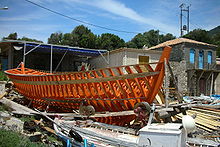 Уже в VIII веке спускаются со стапелей килевые клинкерные суда с досчатой клинкерной обшивкой с симметрично заостренными носовой и кормовой частями, а также плоскодонные суда с прямыми бортами и с досчатой обшивкой встык, с заостренной носовой и усеченной кормовой, а также, возможно, с симметрично усеченными частями.
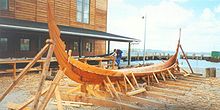 В XV—XVI вв. судостроение начало интенсивно развиваться в Португалии и Испании, позднее — в Англии, Нидерландах, Франции и других странах, при этом пеньку – материал для парусов и иной оснастки судов – поставляли Россия и Великое княжество Литовское
В России начала XVII века С. Немоевский упоминал о «немалых судах, больше наших барок, построенных наподобие змея. Между них можно найти в 70 шагов длиною и в пять сажен шириною, а в глубину на пять локтей… Эти суда они делают без железных гвоздей: они сбиты деревянными гвоздями и затканы мхом; суда же более мелкие сшивают гибкими прутьями из можжевельника и, ничем не конопатя, мажут их только сверху смолой, смешанной с дёгтем, и однако воды не пропускают»
Используемые источники:
Диорама в Музее истории судостроения и. 
http://www.photoshare.ru/user/snitkovskaya777/2005/09/
.Фотоархив - История мирового судостроения. 
http://hmhsbritannic.ucoz.ru/photo/korabli_drevnosti/74-4-0-0-2
История развития мирового судостроения.
http://biblioteki.net/viewtopic.php?t=54869
...Фотоархив - История мирового судостроения. 
http://hmhsbritannic.ucoz.ru/photo/korabli_drevnosti/74-4-0-0-2